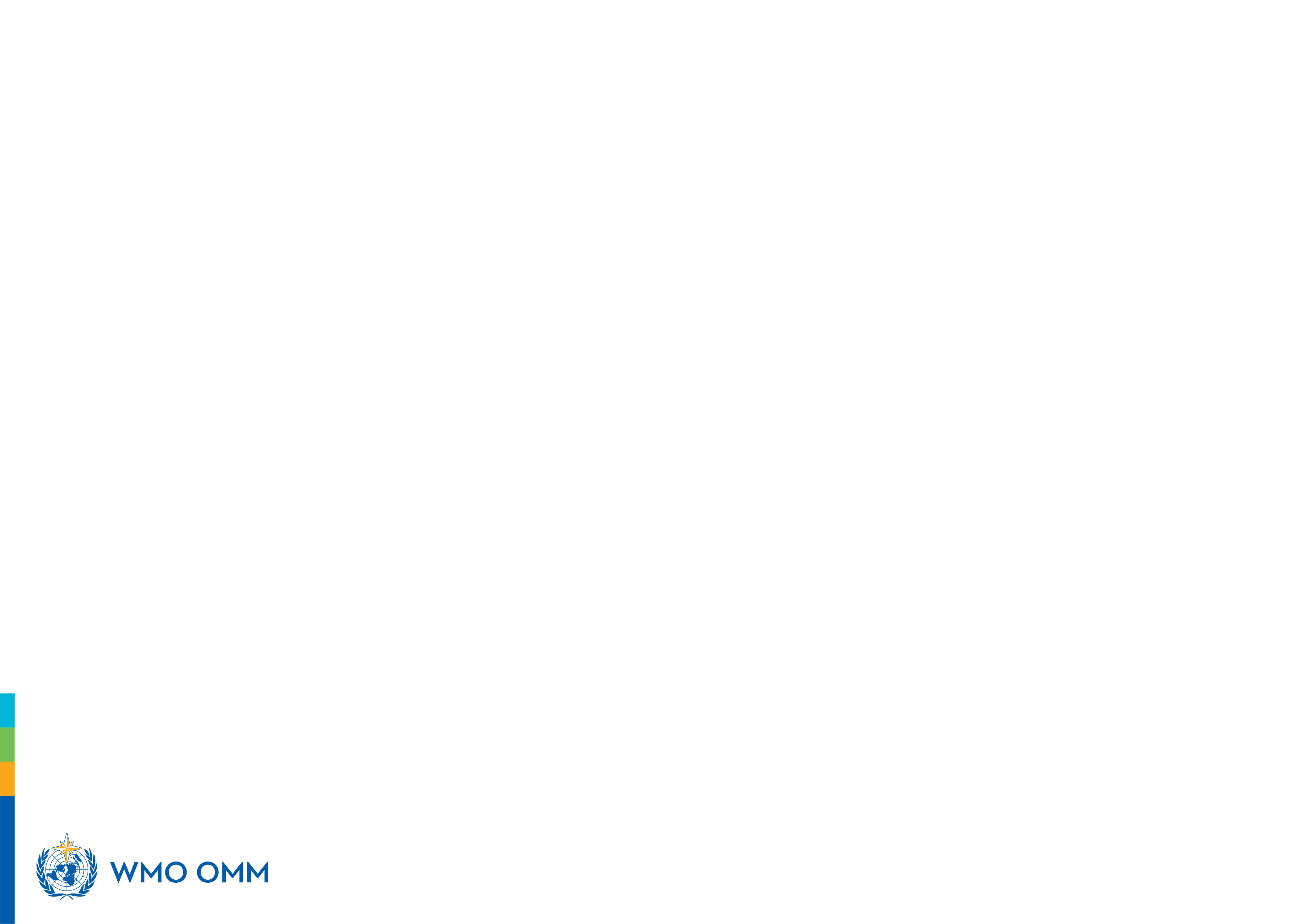 Training Workshop on Incident Management System
For RWCs in RA IV 
Online, 18 September 2023
RWC FUNCTIONS WORKFLOWS
&
TASKS FOR RWCs AND MEMBERS

Ercan BÜYÜKBAŞ
WIGOS Branch, Observing Networks and Measurement Division
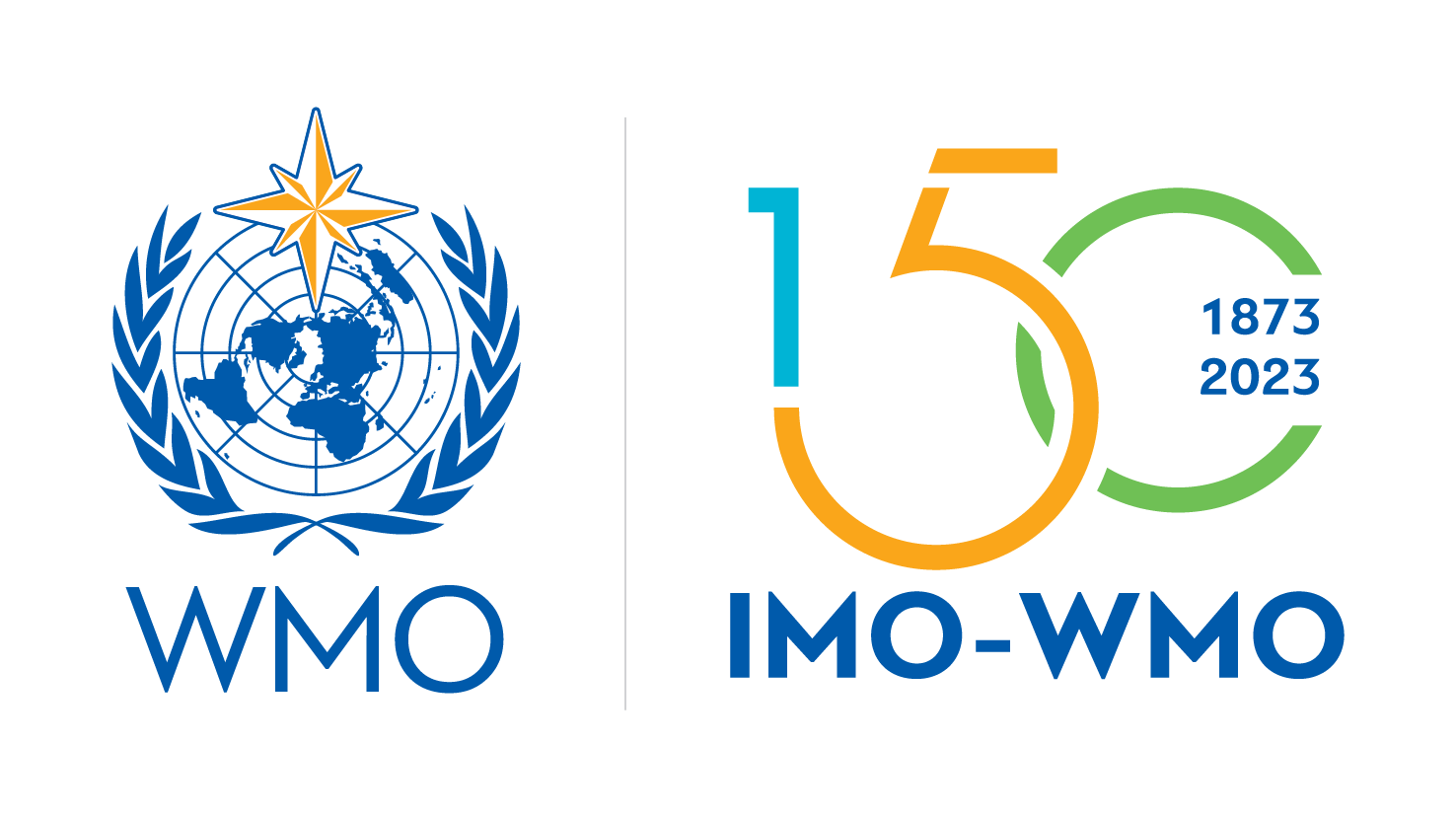 Outline
RWC Structure in RA IV
Workflow-Quality Monitoring
Workflow-Metadata Management
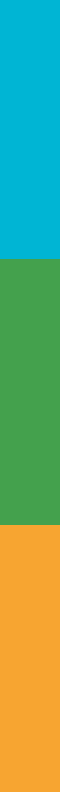 RWC Structure in RA IV
The components of RWC in RA IV :
Canada (Ln/Canada): 
    Leading Node (Ln) for metadata management

USA (Ln/USA): 
    Leading Node (Ln) for quality monitoring

Costa Rica (Cn/Costa Rica):
Contributing Node (Cn) for Spanish speaking countries for both metadata management and  quality monitoring

Trinidad & Tobago(T&T) (Cn/T&T): 
    Contributing Node (Cn) for English speaking countries for metadata management

British Caribbean Territories/Caribbean Meteorological Organization (BCT/CMO) (Cn/BCT-CMO): 
    Contributing Node (Cn) for English speaking countries for quality monitoring
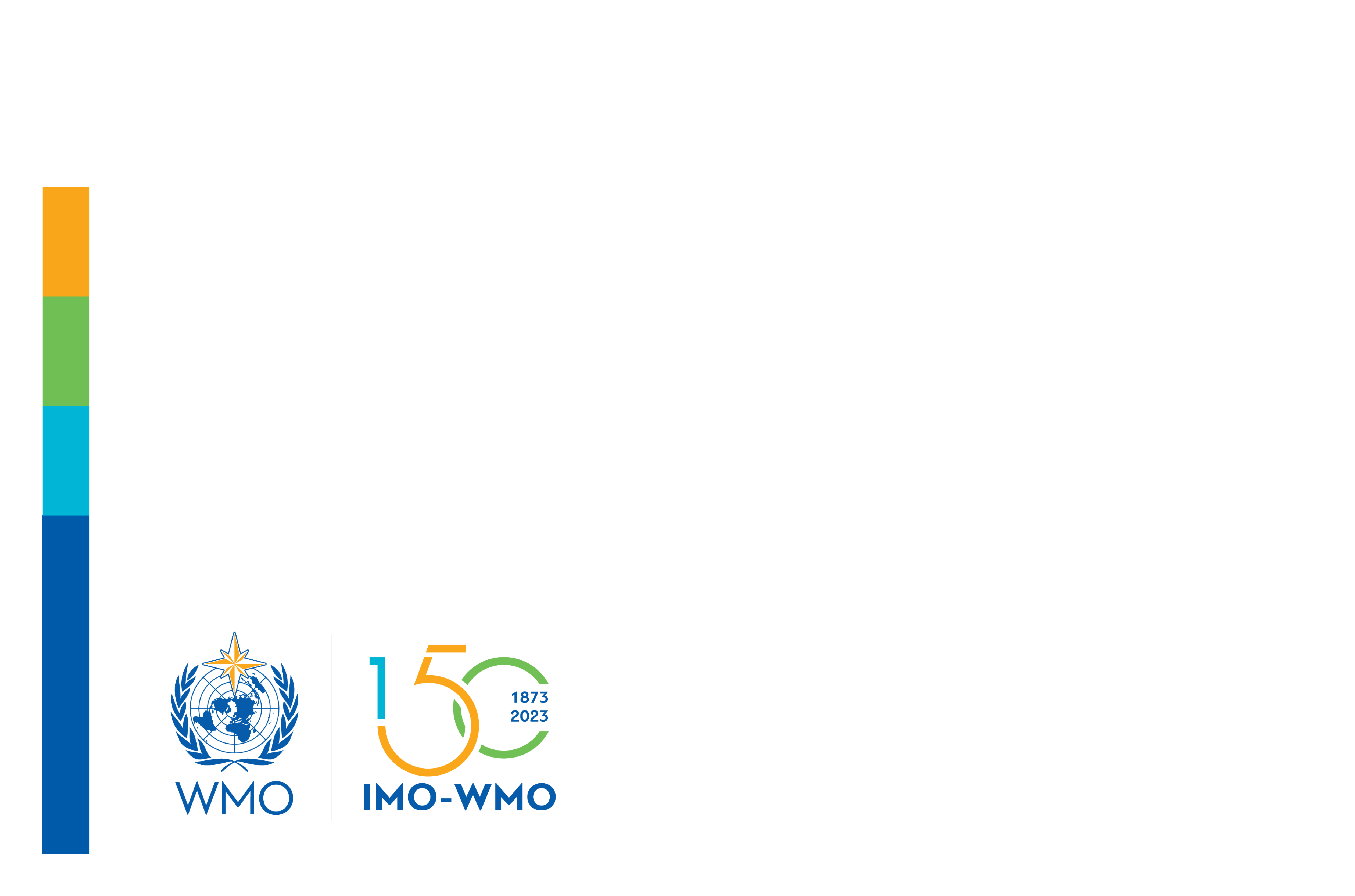 WORKFLOW-Quality Monitoring
WDQMS Process:
A) Monitoring Function;   B) Evaluation Function;  C) Incident Management Function
Monitoring Function/
Monitoring of the stations in RA IV by WIGOS Quality Monitoring Centres (WQMCs), i.e. Numerical Weather Prediction (NWP) Centres, DWD, ECMWF, JMA and NCEP. 
The results of monitoring of surface land and upper air stations WDQMS web tool.
RWCs
WQMCs
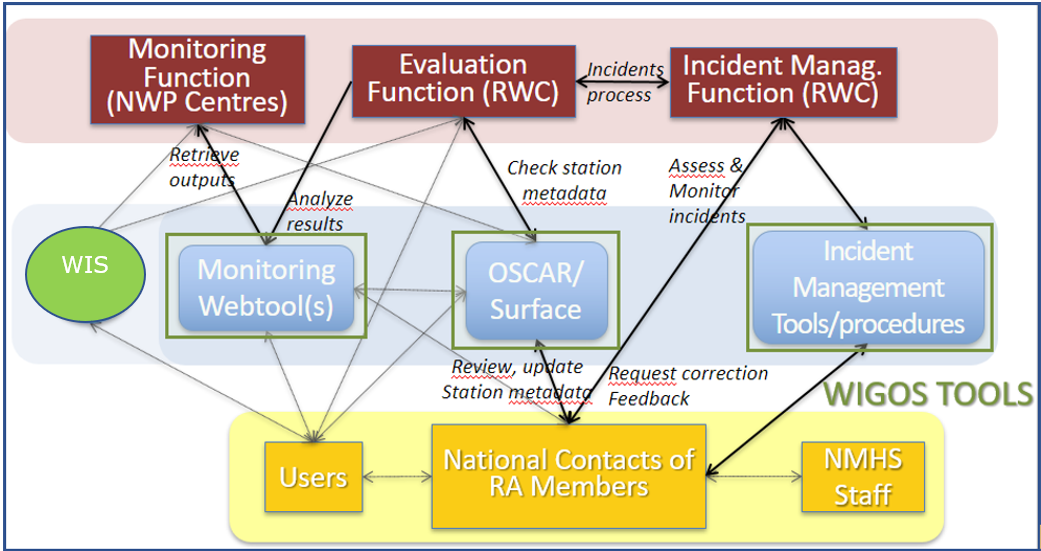 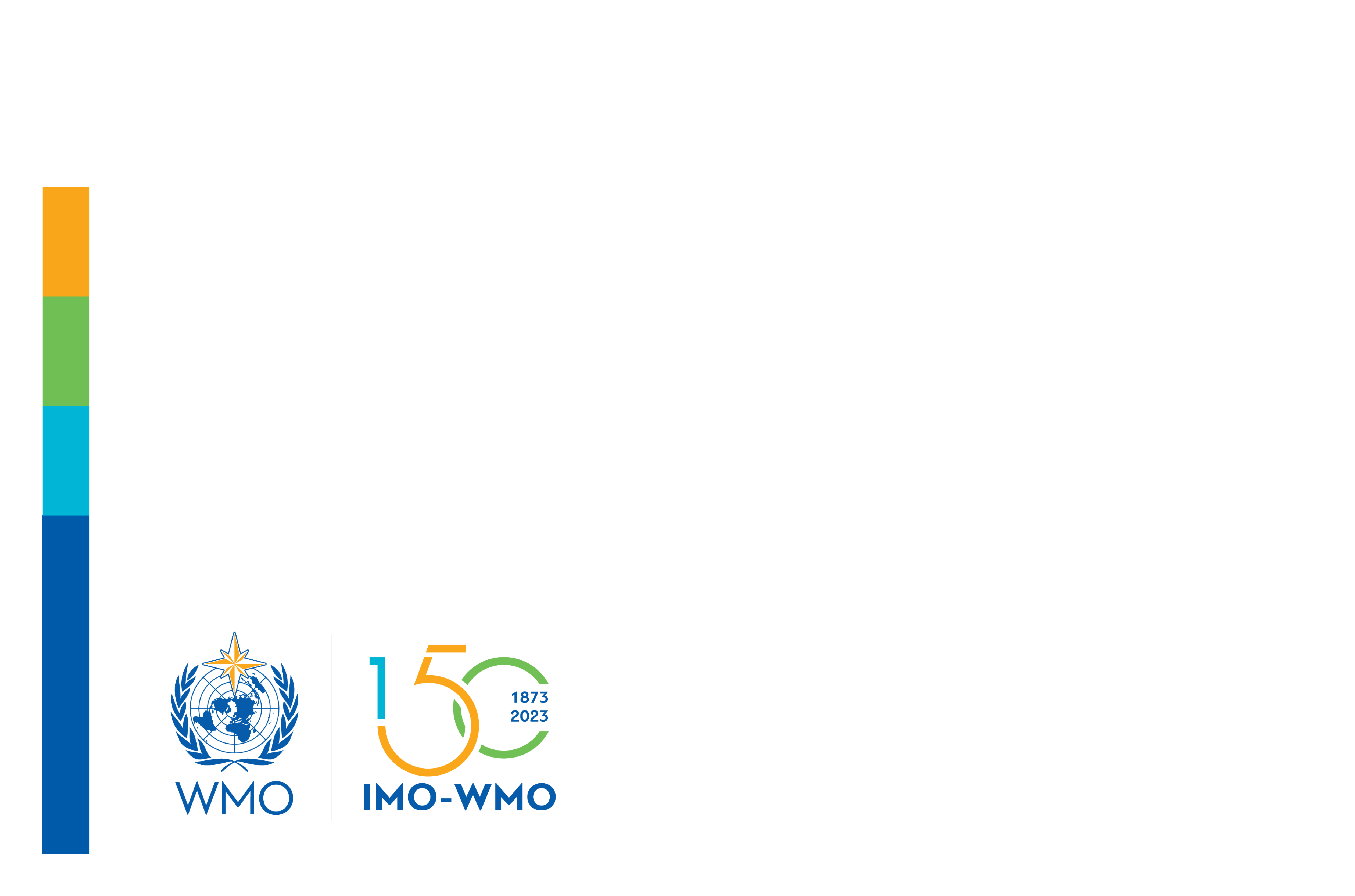 WDQMS Process
WORKFLOW-Quality Monitoring
Identification of an issue;
Creation of a ticket;
Any user; Ln: Cn
Confirmation
Confirmation
Ln/USA
Members (WDQMS NFP)
Cn/Costa Rica (Spanish)
Cn/BCT-CMO (English)
NO (reminding)
Acknowledge by NFP
Receipt Confirmation from Member?
Evalauate/Follow the issue before initiating IMP
NO (long silence)
Search and find the cause of incident
YES
Update Ticket Status as "Under Investigation"
Need to be raised as an incident?
Regular Reporting on Actions to Cn
Update Ticket Status as "in progress"
NO
YES
Resolving incident
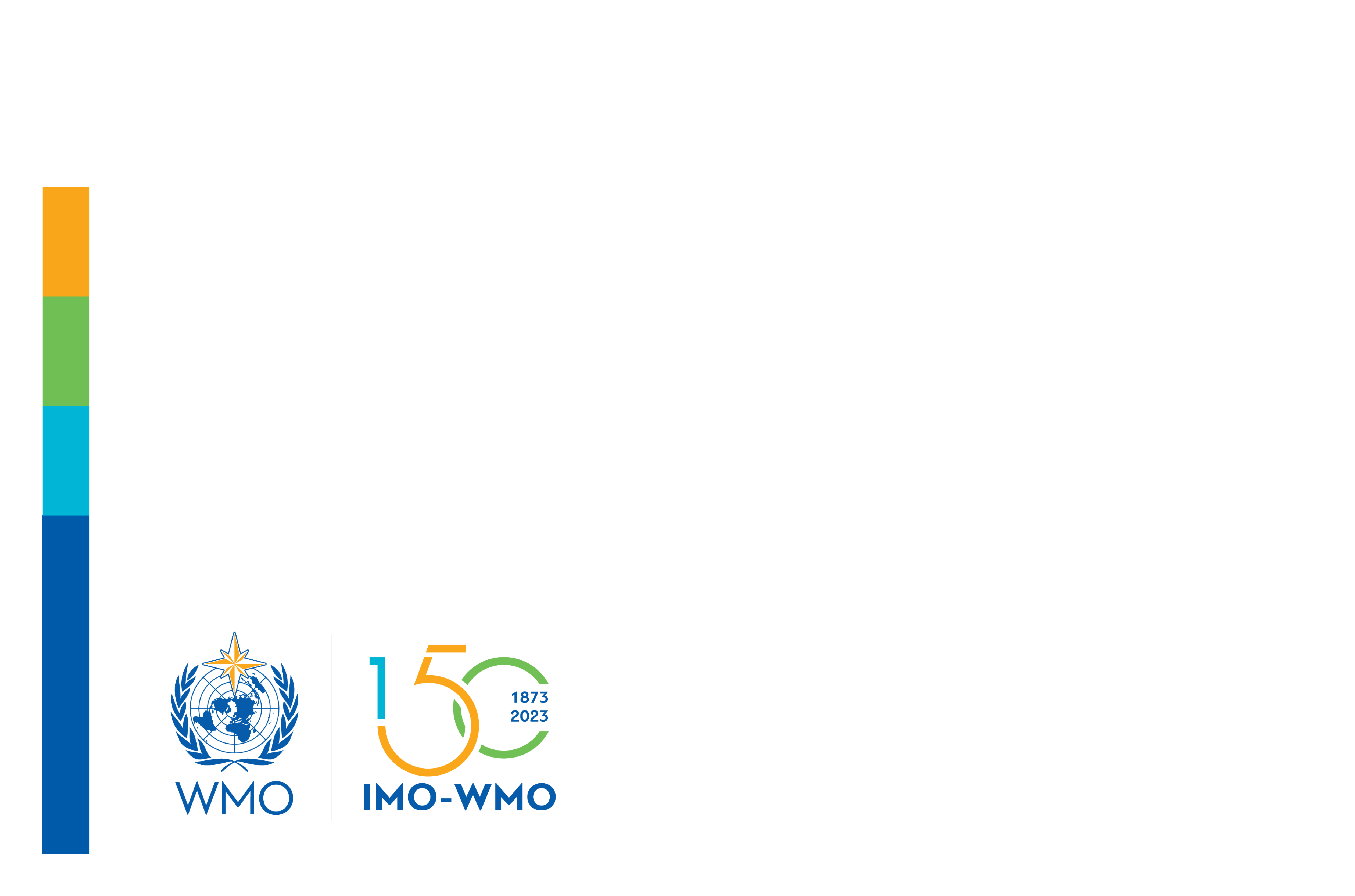 Incident Resolved?
Initiate IMP
Select Cn
YES
NO
Explanation if incident cannot be resolved
Escalate the ticket to WMO Secretariat
Close the ticket
Update Ticket Status as “Won’t Fix"
WORKFLOW-Quality Monitoring
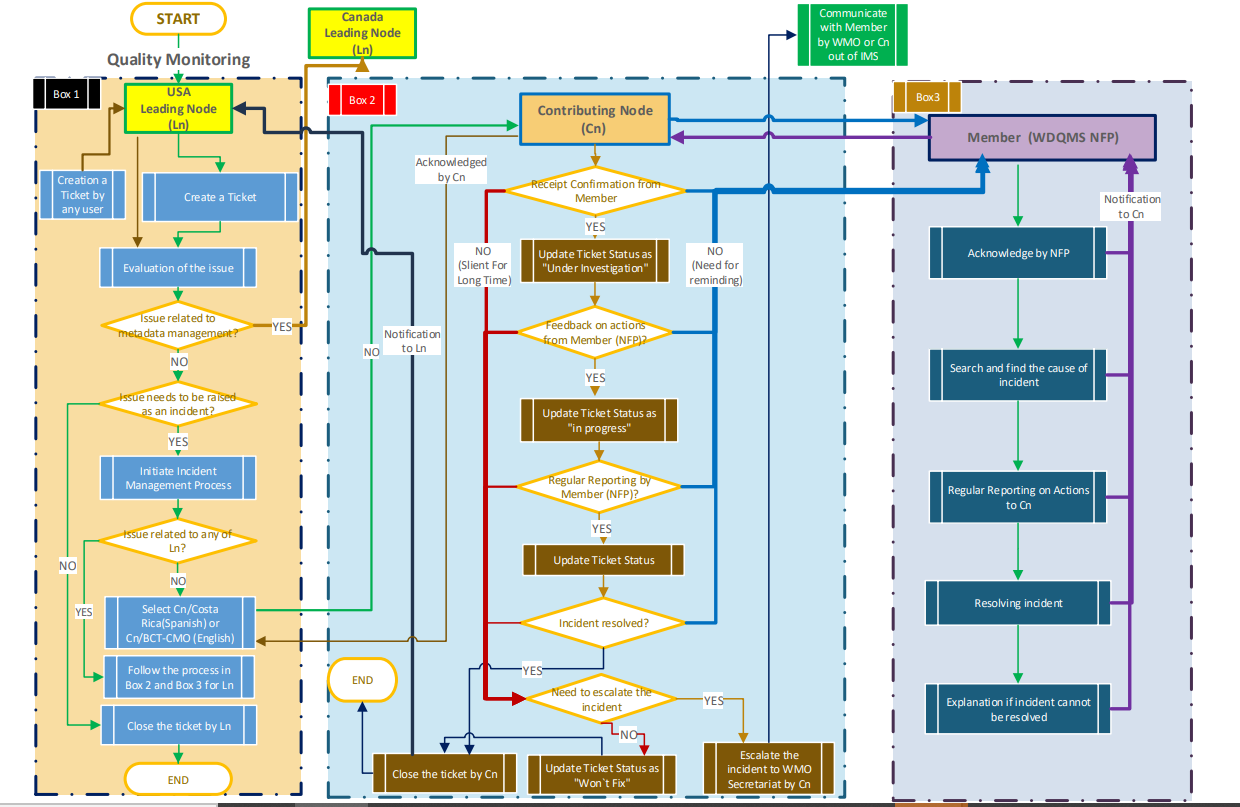 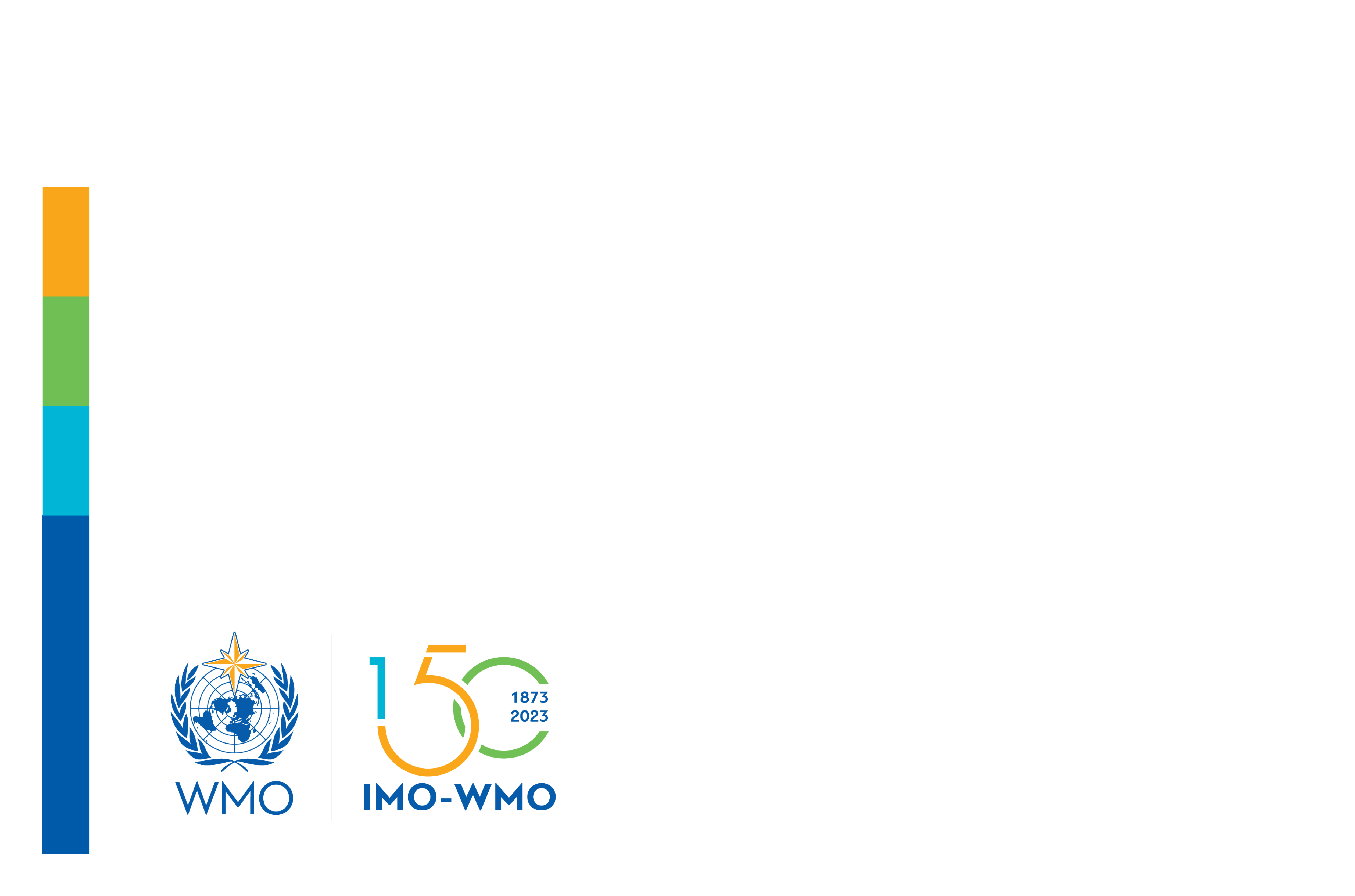 WORKFLOW-Metadata Management
Identification of an issue;
Creation of a ticket;
Any user; Ln: Cn
Confirmation
Confirmation
Ln/Canada
Members (WDQMS NFP)
Cn/Costa Rica (Spanish)
Cn/T&T (English)
NO (reminding)
Acknowledge by NFP
Receipt Confirmation from Member?
Evalauate/Follow the issue before initiating IMP
NO (long silence)
Search and find the cause of incident
YES
Update Ticket Status as "Under Investigation"
Need to be raised as an incident?
Regular Reporting on Actions to Cn
Update Ticket Status as "in progress"
NO
YES
Resolving incident
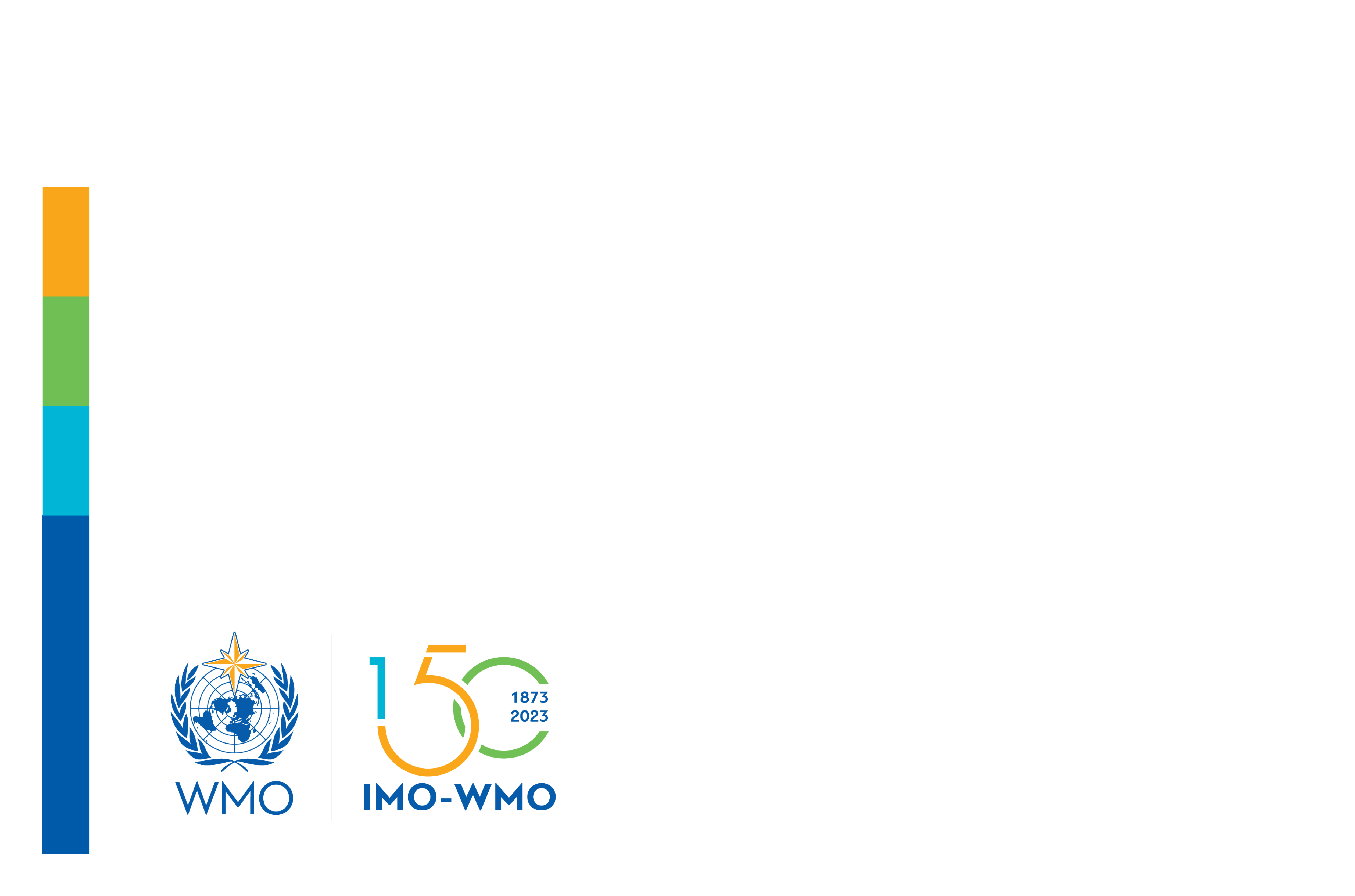 Incident Resolved?
Initiate IMP
Select Cn
YES
NO
Explanation if incident cannot be resolved
Escalate the ticket to WMO Secretariat
Close the ticket
Update Ticket Status as “Won’t Fix"
WORKFLOW-Metadata Management
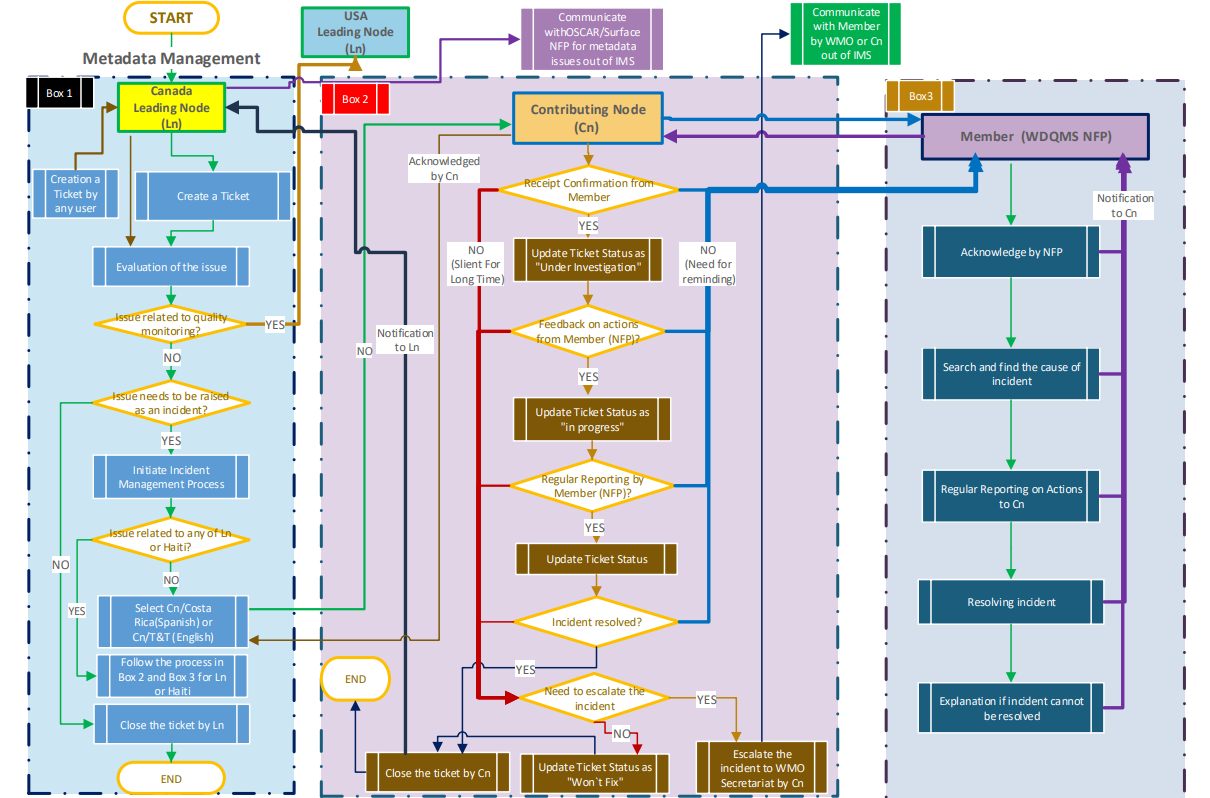 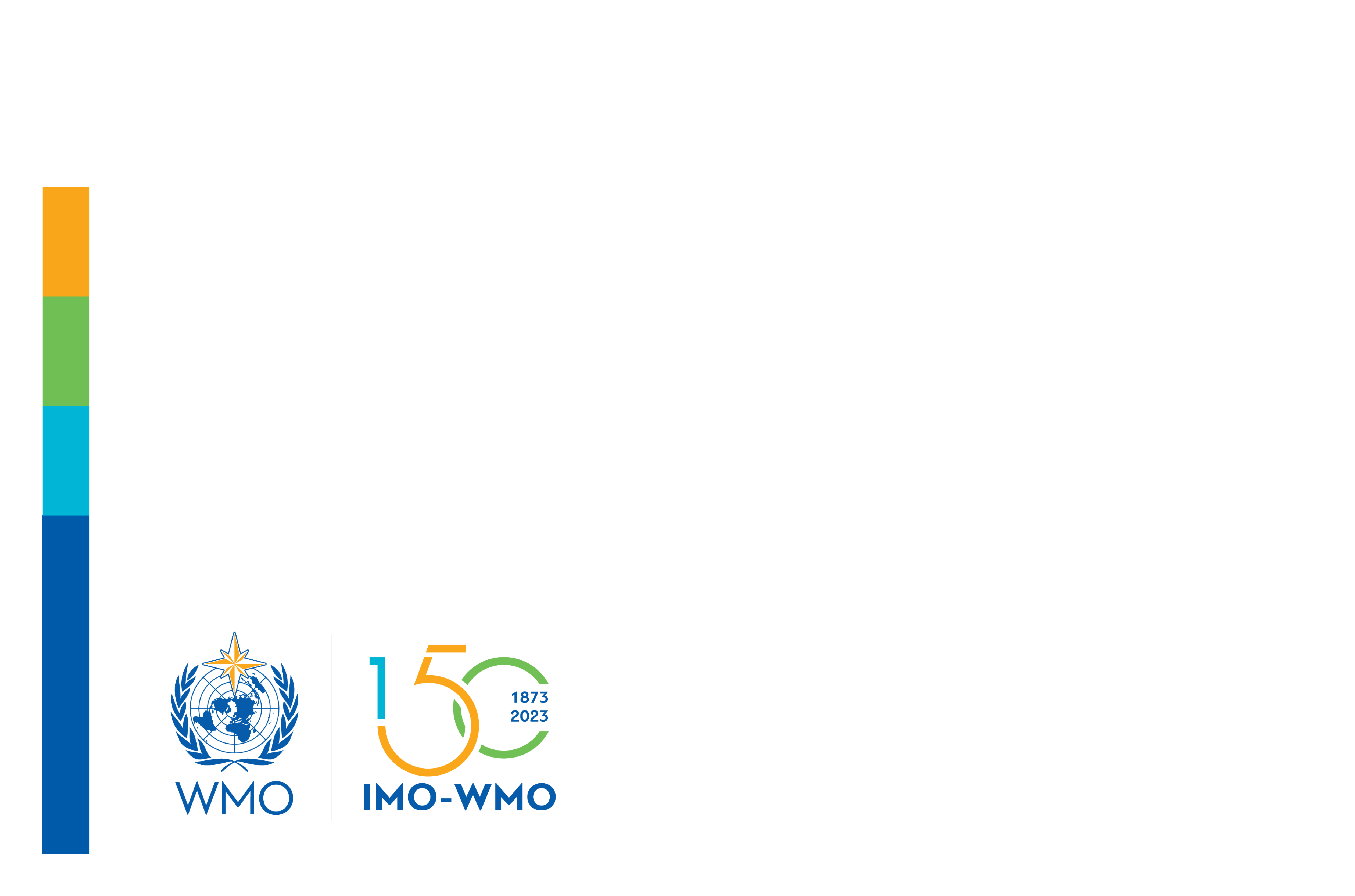 Thank you
Gracias
Merci
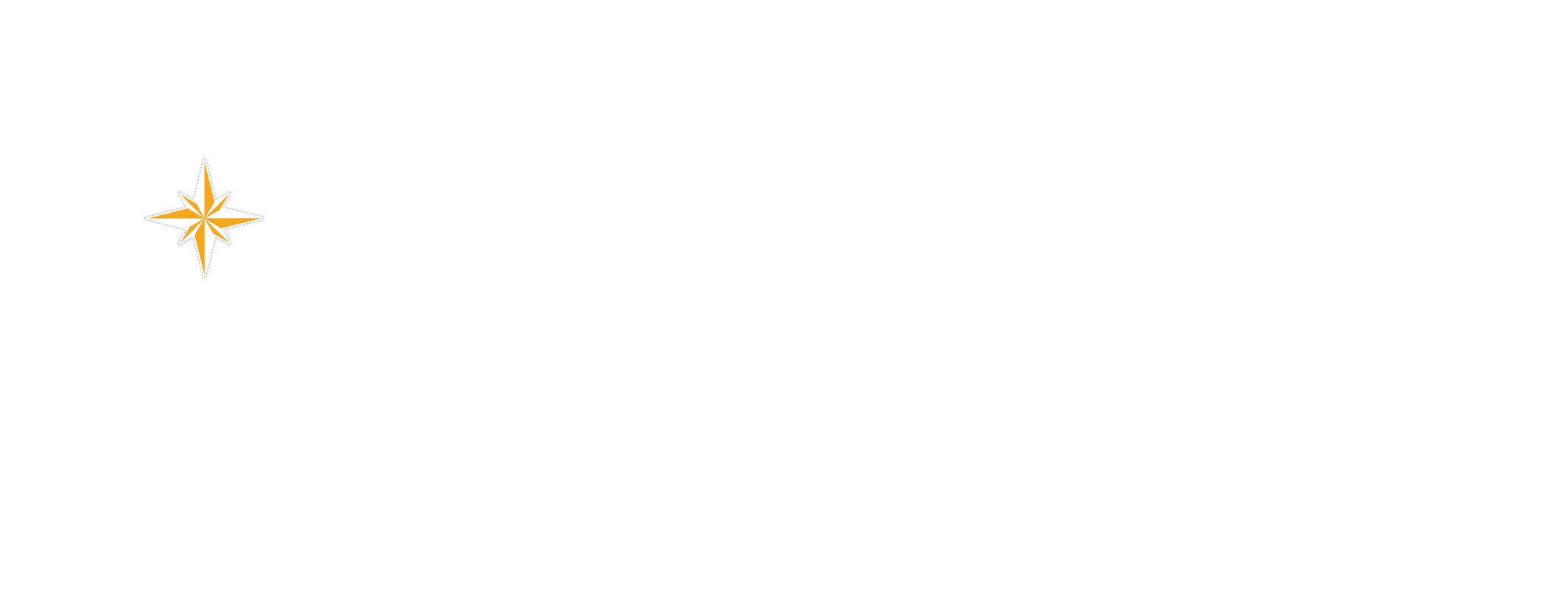 wmo.int